Засоби догляду за хворими
Догляд, доглядання
процес, що складаєть­ся з комплексу заходів, які забезпечу­ють всебічне обслуговування хворого, створення належних гігієнічних умов, що сприяють неускладненому перебігу хвороби, прискоренню одужання, по­легшенню страждань та запобіганню ускладненням і своєчасному виявлен­ню їх, а також виконання лікарських призначень.
Догляд
Догляд за хворими — невід'ємна складова лікування. Багато хворих, особливо хірургічного профілю, само­стійно не одужують, їх виходжують.
Загальний догляд
Загальний догляд — це сума тих за­ходів, яких потребують будь-які хворі незалежно від характеру їх захворюван­ня (патології), віку, статі тощо.
Серед загальних заходів виокремлюють:
а) гігієнічне утримання приміщення, ліжка та меблів, самого хворого, його одягу, посуду, предметів туалету тощо;
б) чітке виконання всіх призначень лі­каря (дотримання техніки процедур та схеми введення ліків);
 в) спостере­ження за перебігом хвороби, станом хворого та інформування лікаря про зміни в його стані; 
г) годування хворо­го.
Загальний догляд містить такі під­розділи:
1) гігієна навколишнього середо­вища;

2) гігієна персоналу, профілактика внутрішньогоспітальної інфекції;

3) особиста гігієна хворого;

4) дезінфекція виділень хворого;

5) гігієна білизни;

6) гігієна передач і відвідувачів;

7) гігієна транспорту;

8) гігієна харчування.
Гігієна навколишнього середовища
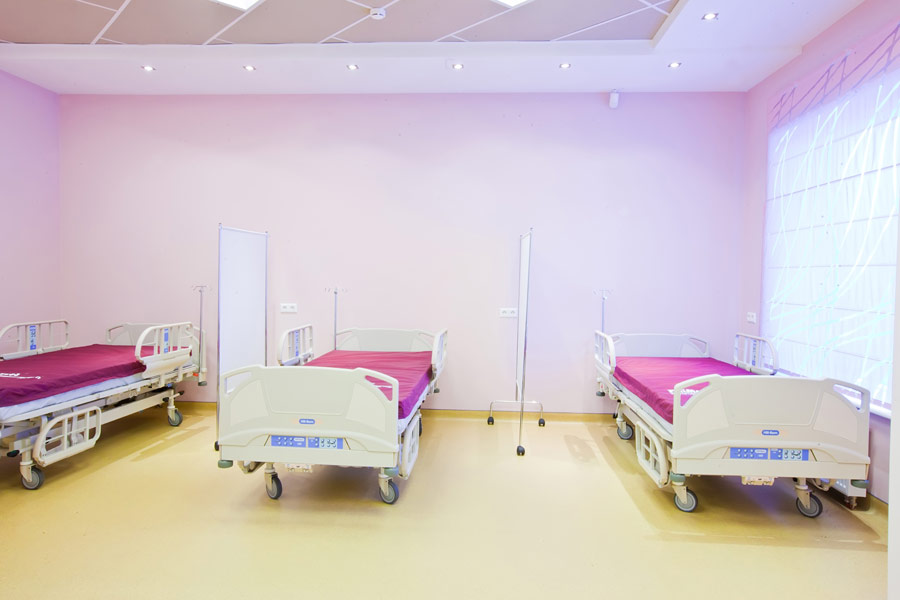 Гігієна персоналу
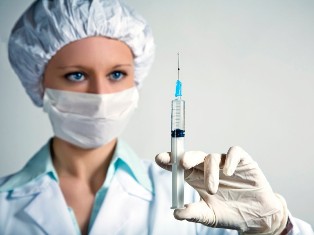 Гігієна хворого. Профілактика про­лежнів.
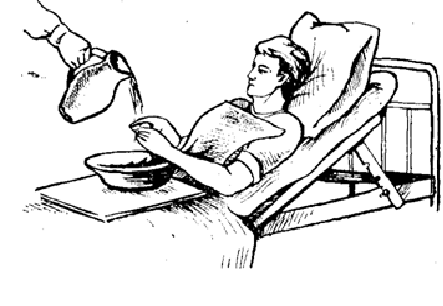 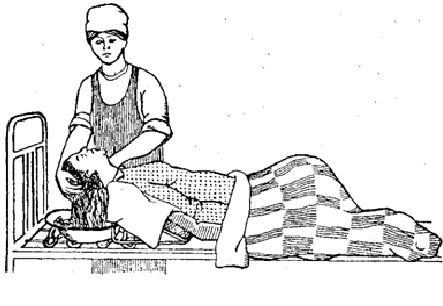 Транспортування хворих і гігієна транспорту.
Харчування та годування хворих.
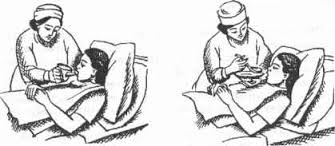 Дезінфекція виділень хворого та по­суду для них
Виділення хворих, які не мають інфекційних уражень кишечнику та сечовивідних шляхів, спеціально не дезінфікують. Знезаражують лише по­суд, призначений для випорожнень ле­жачих хворих. Судна, сечоприймаль-ники, плювальниці добре миють гаря­чою водою та промивають дезінфіка-ційним розчином: 3—5 % хлораміном, 5 % карболовою кислотою, лізолом чи 20 % хлорним вапном.
Догляд за тяжкохворими та тими, хто помирає.
Спостереження за хворим та пере­бігом його хвороби
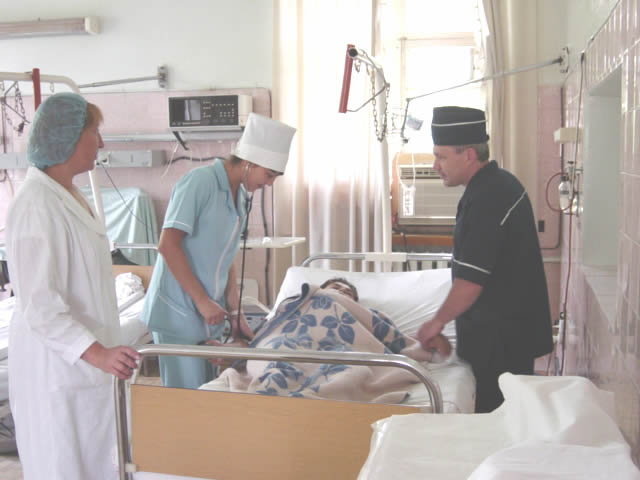 Дякую за увагу